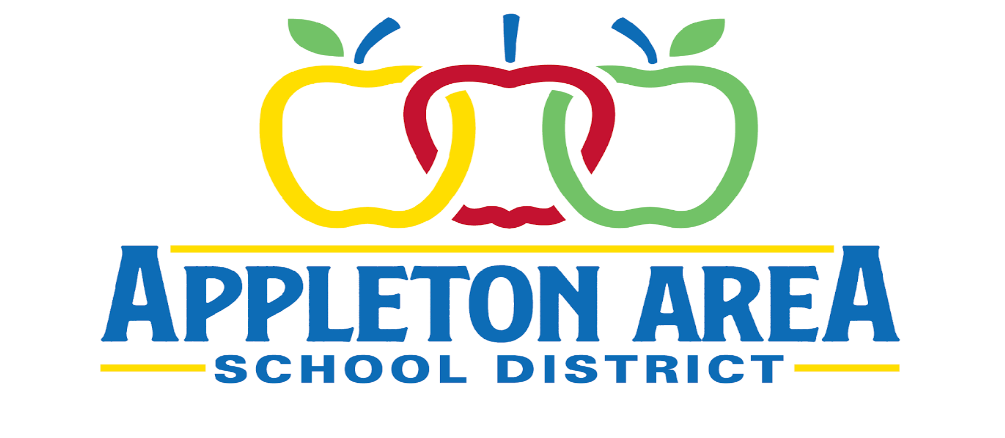 Fox Valley Initiative
April 1, 2024
AASD Vision 

Working together, students, families, staff, and community will ensure that each graduate is academically, socially, and emotionally prepared for success in life.  Every Student, Every Day.
[Speaker Notes: Success drives our decisions…we are constantly asking ourselves how can we improve so our students have more success.  Means something different to each of our 15,200 students]
Attendance Concerns
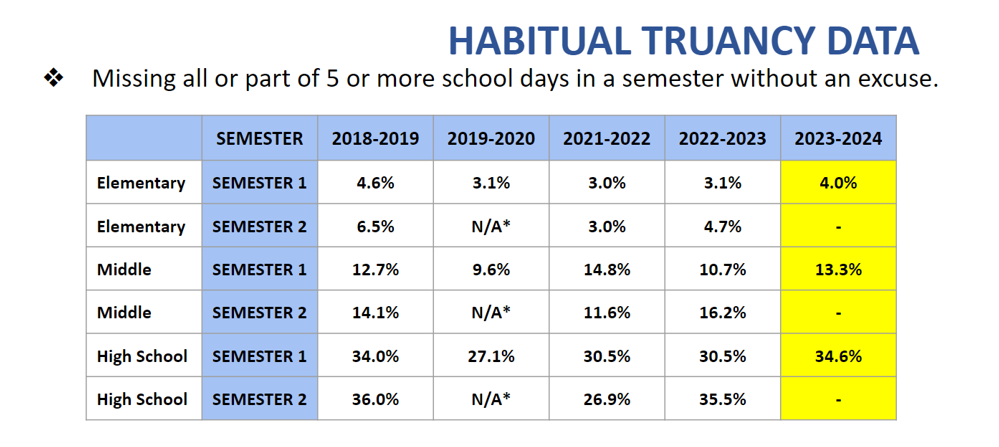 [Speaker Notes: History of truancy law and truancy court went away in 2019]
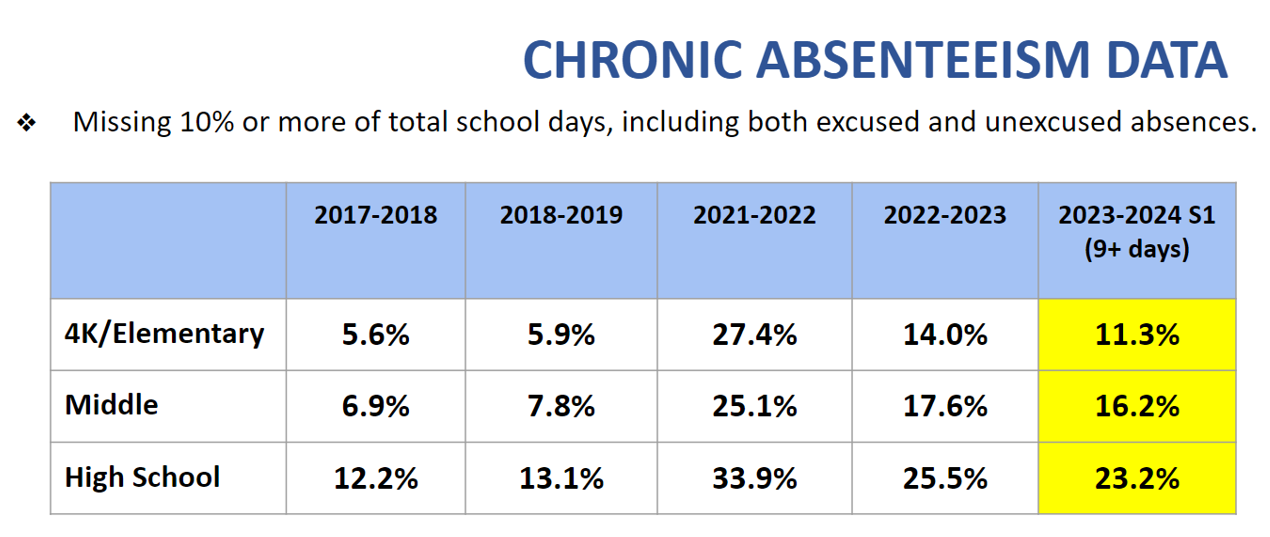 Elementary = 875 students	Middle = 313 students	High = 1,054 students
[Speaker Notes: This is our bigger concern]
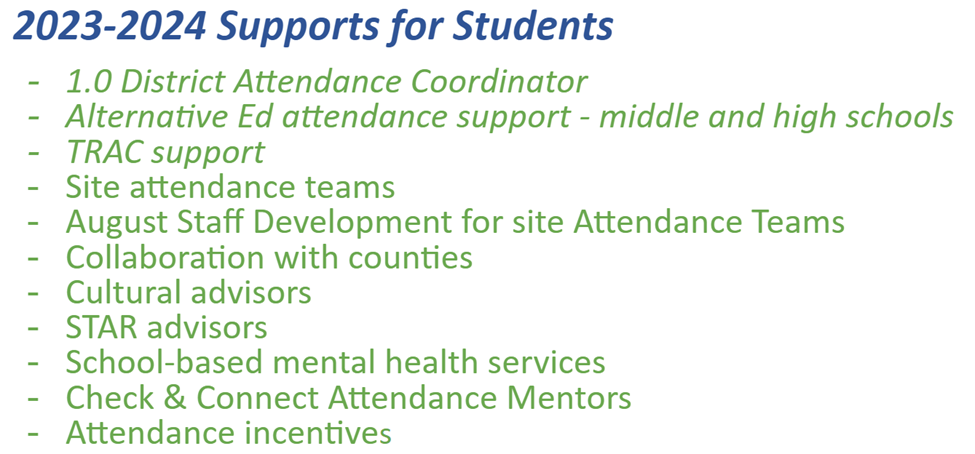 [Speaker Notes: This is our bigger concern]
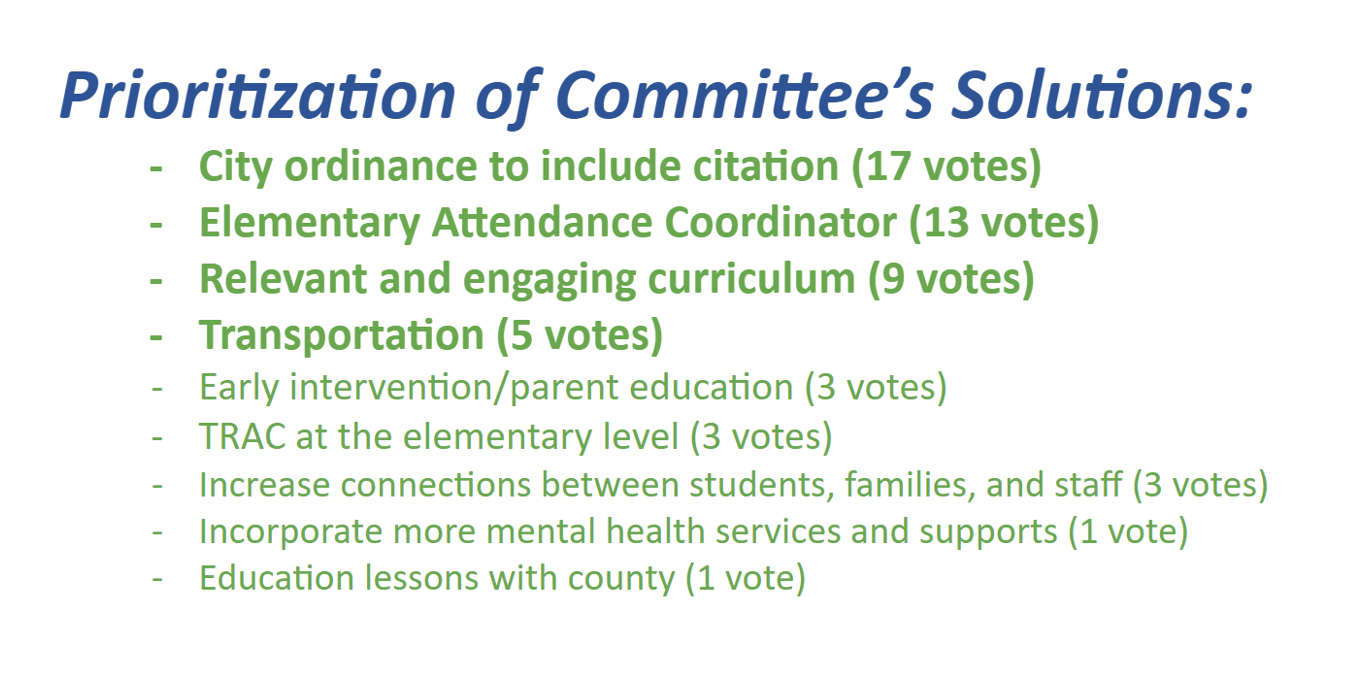 Behaviors
4, 5 and 6 year old students
Phone usage
Student loitering
Acceptance of marijuana by adults has led to student use
Use as early as 4th grade
Synthetic marijuana
Fentanyl
*Consequences
AASD Demographics
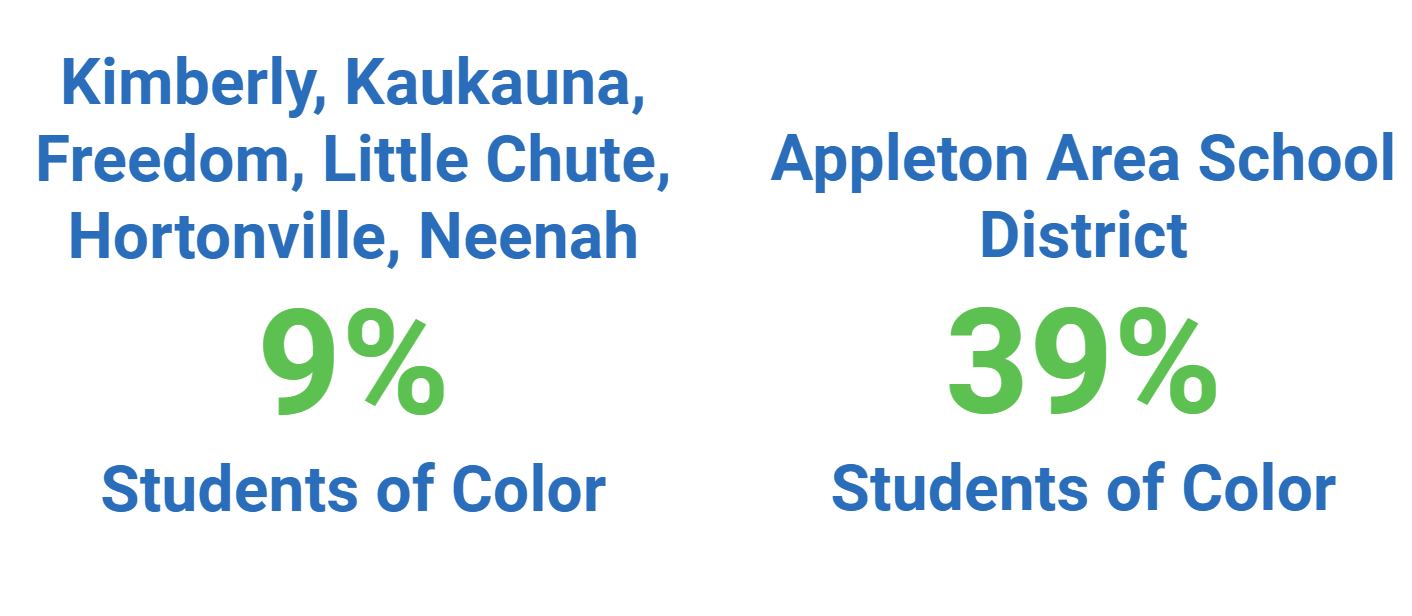 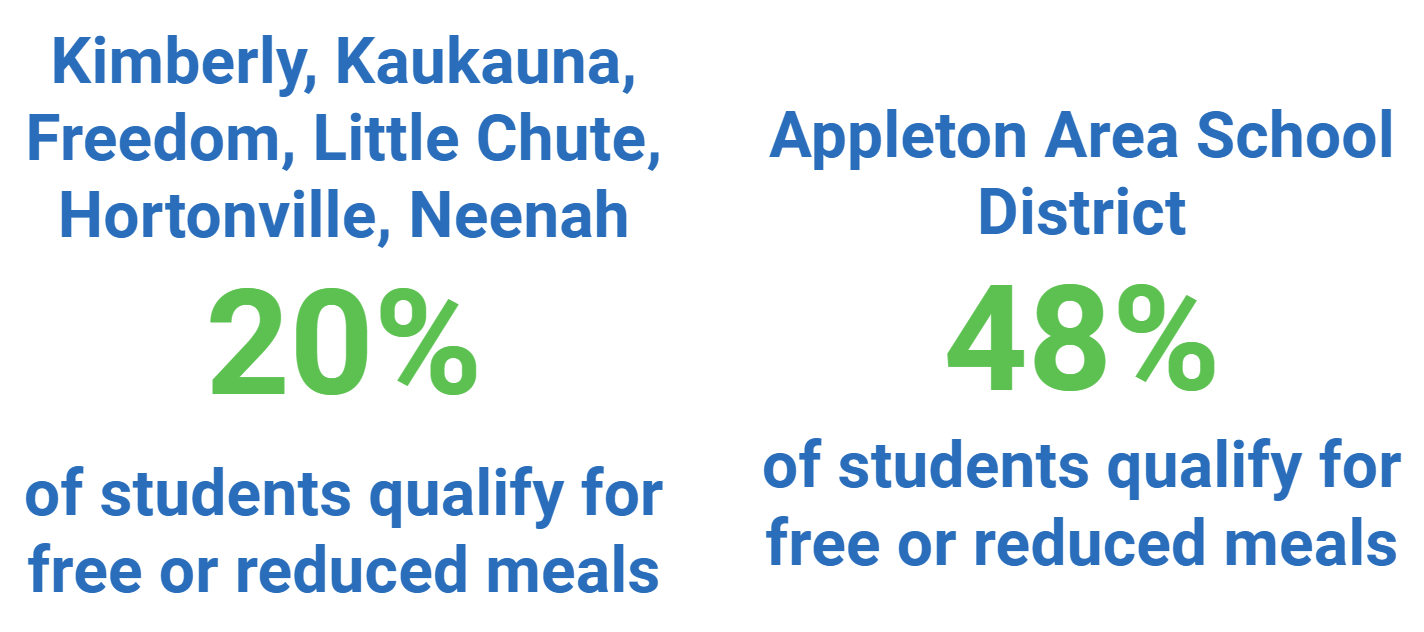 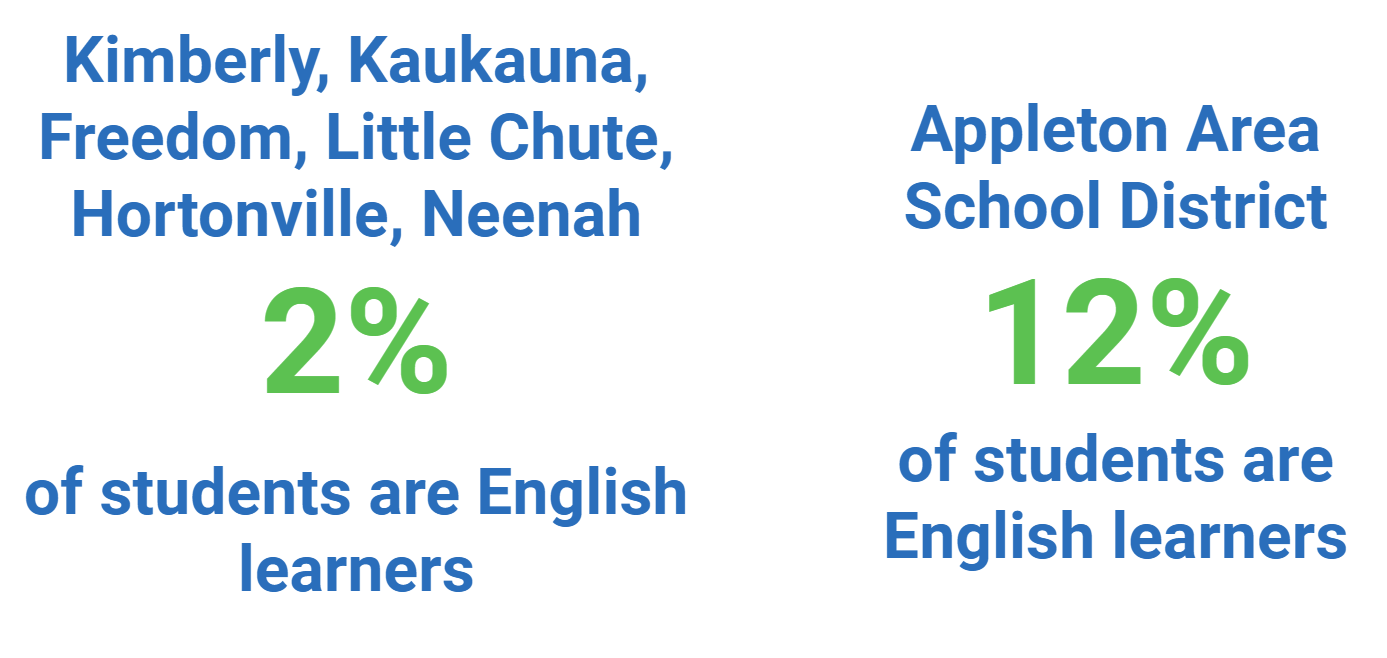 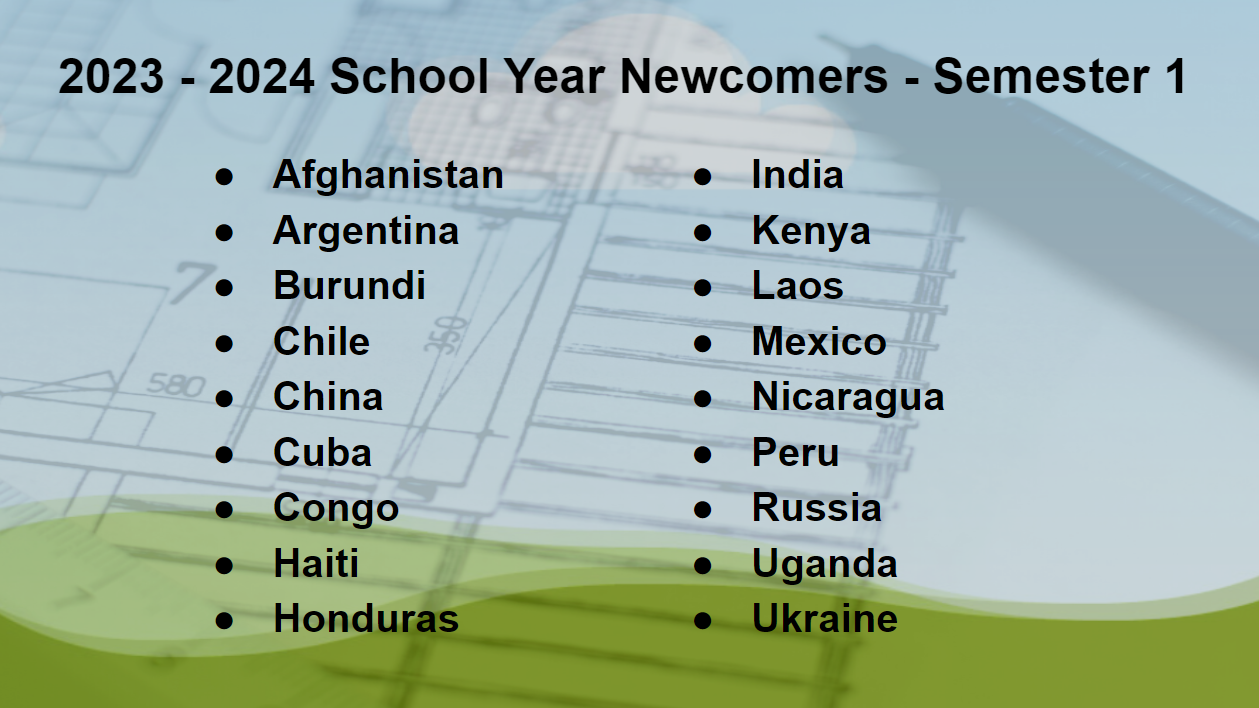 [Speaker Notes: Under the umbrella of EL are newcomers, many with refugee backgrounds…Last year we had 85 the entire year, this year 88 in first semester alone from 18 different countries…]
Who is not finding “success” in our district?
Students with Special Education needs
Students learning English as their second language
Students living in poverty
Kindergarten
9th grade
African-American, Latino, and American Indian
DEI - Diversity, Equity, and Inclusion
AASD Vision 

Working together, students, families, staff, and community will ensure that each graduate is academically, socially, and emotionally prepared for success in life.  Every Student, Every Day.
[Speaker Notes: Some students need more from us if they are going to find success as adults…I am going to live in this community for 30 more years…some of these kids may need to be my doctor, nurse, mechanic, plumber]
DEI - Diversity, Equity, and Inclusion
Success

Literacy is our equity strategy

“We aren’t going to hug our kids into poverty”

Never heard of CRT until recently
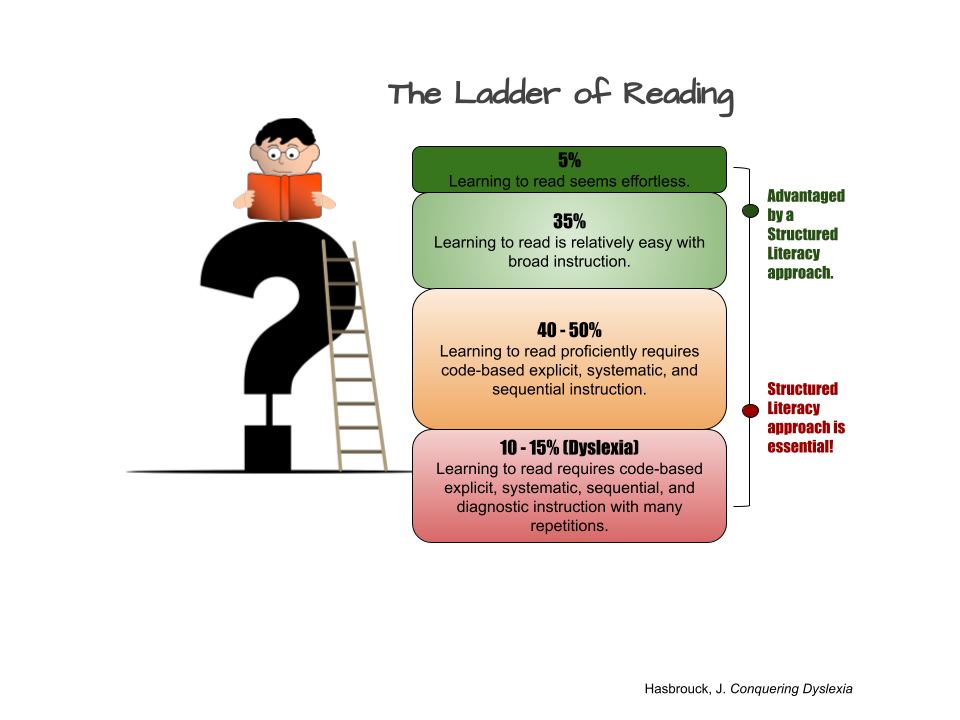 30% of AASD 3rd-graders reading on grade level

Seven years of declining scores
Literacy Audit
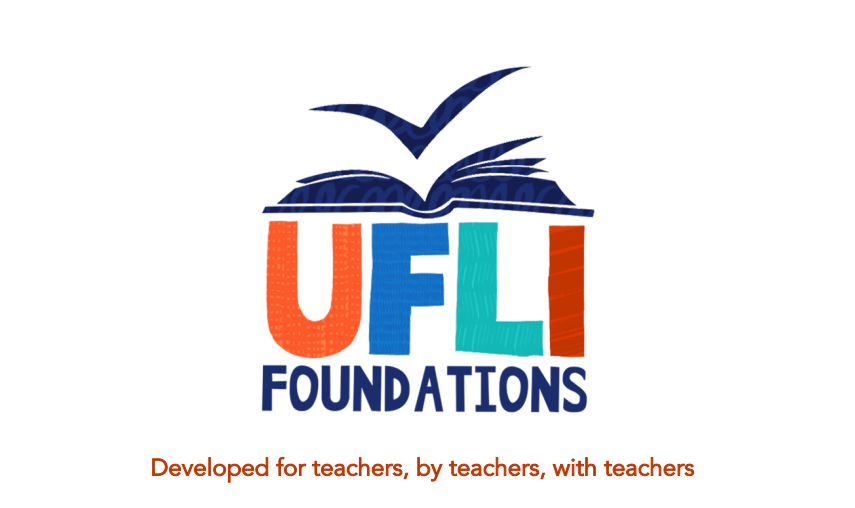 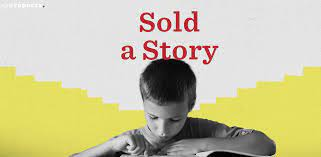 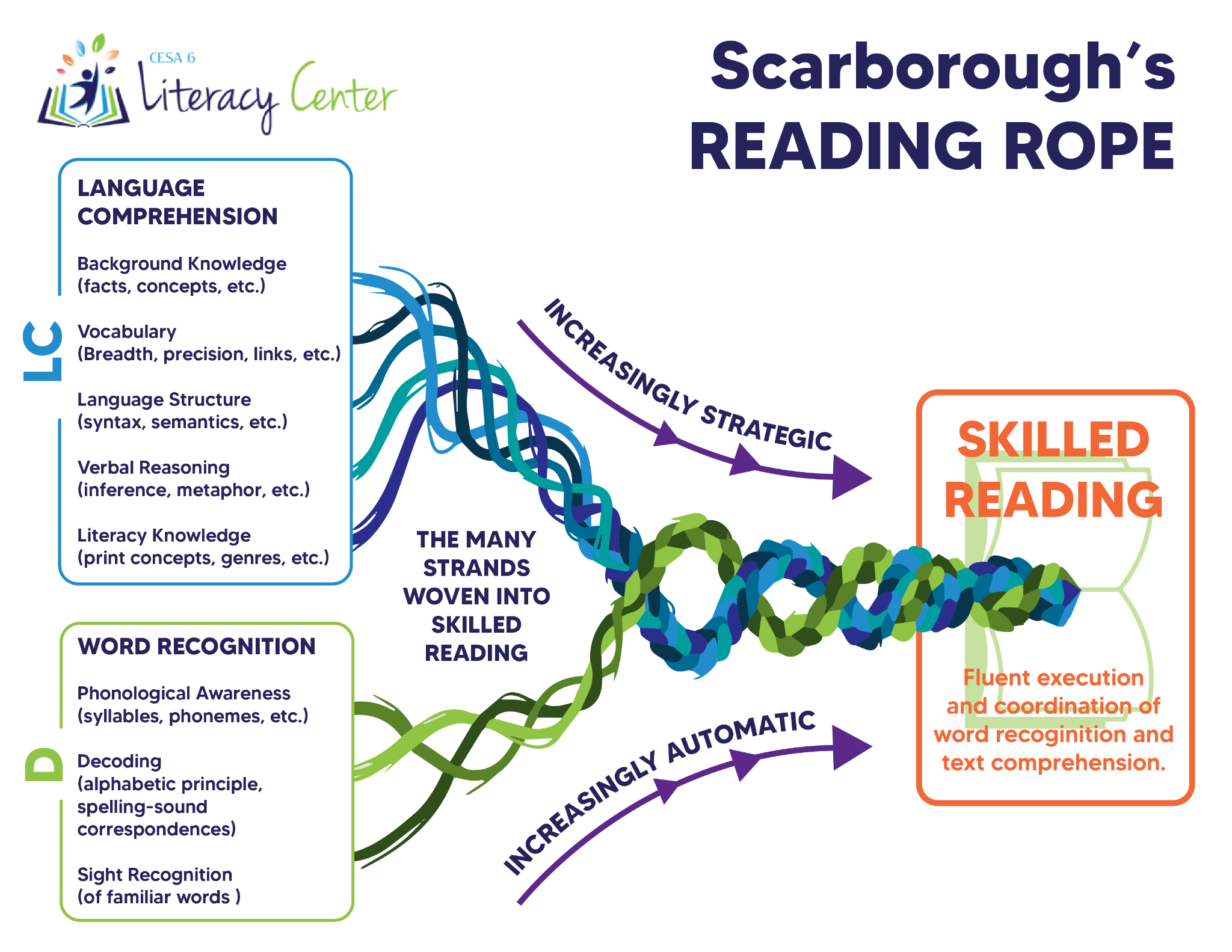 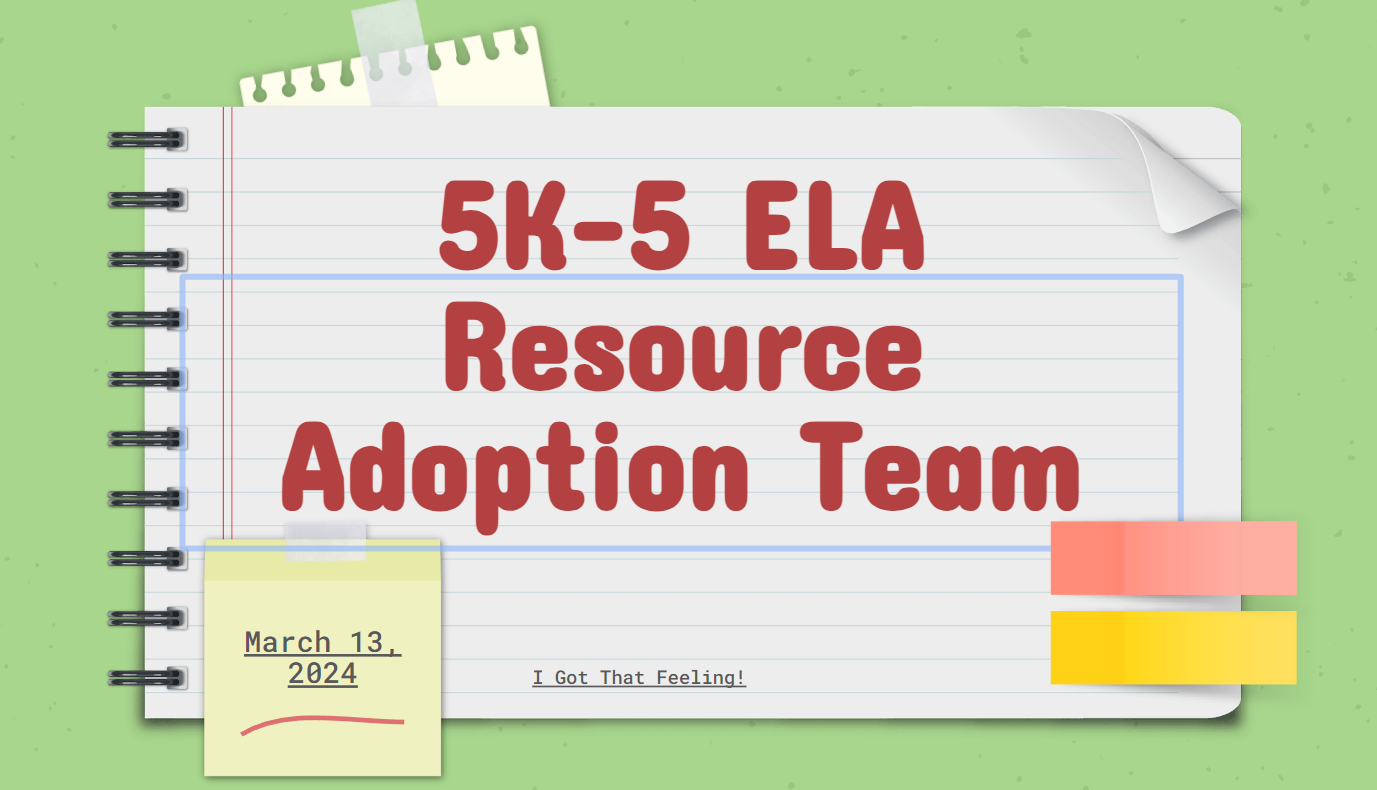 Word Recognition - Foundational Skills
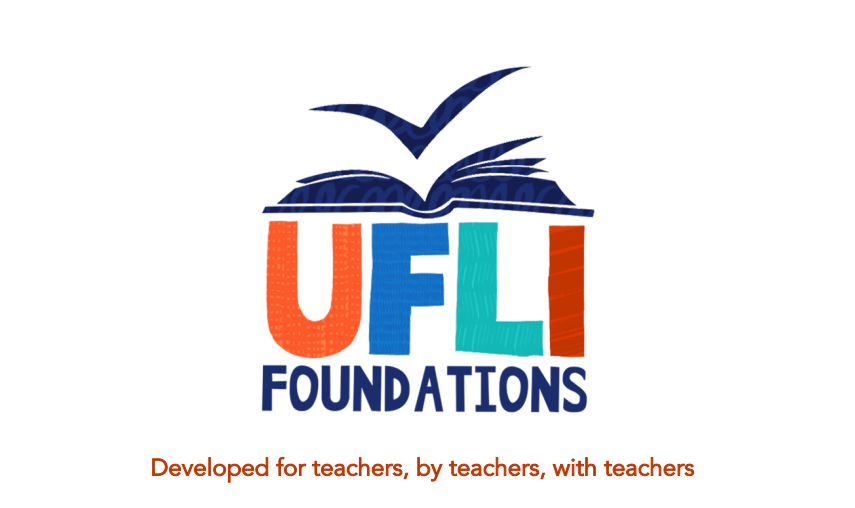 Language Comprehension
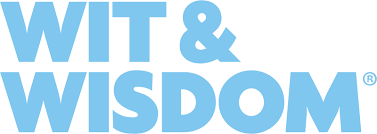 [Speaker Notes: Triumph - early results have been very positive and excited to fully implement in fall]
Private School Vouchers
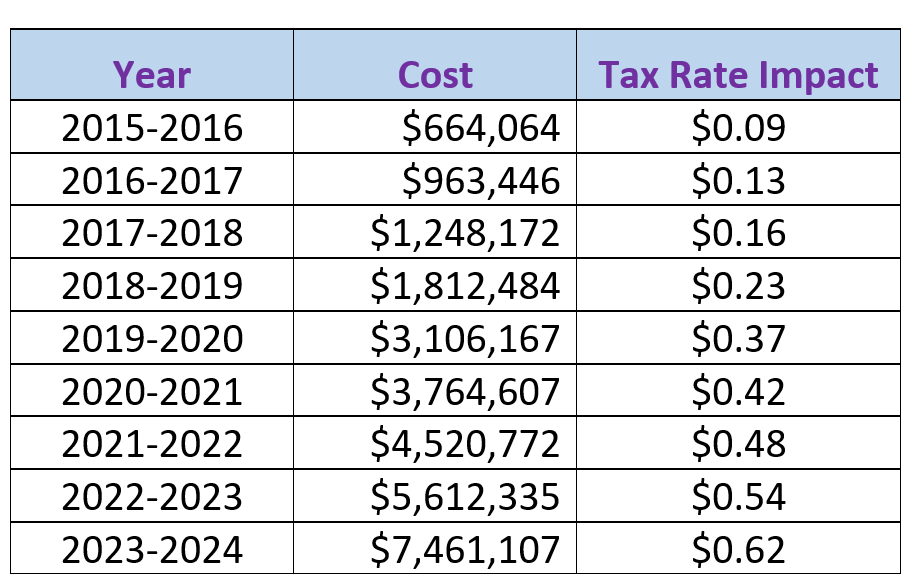 Private School Vouchers
A taxpayer with property valued at $200,000 paid $124 to private schools this year

872 AASD students

31% of private school enrollments

Family of four qualifies at $68,000 or less
For every 100 AASD students

12 need EL services 

18 need special education services 

70 need no additional services
100 students at $11,000 equals $1.1 million


18 need special education services ($22,000 per student) 

12 need EL services ($16,000 per student)

70 need no additional services ($7,500 per student)
90 students at $11,000 equals $990,000


18 need special education services ($22,000 per student) 

12 need EL services ($16,000 per student)

60 need no additional services ($7,500 $6,800 per student)
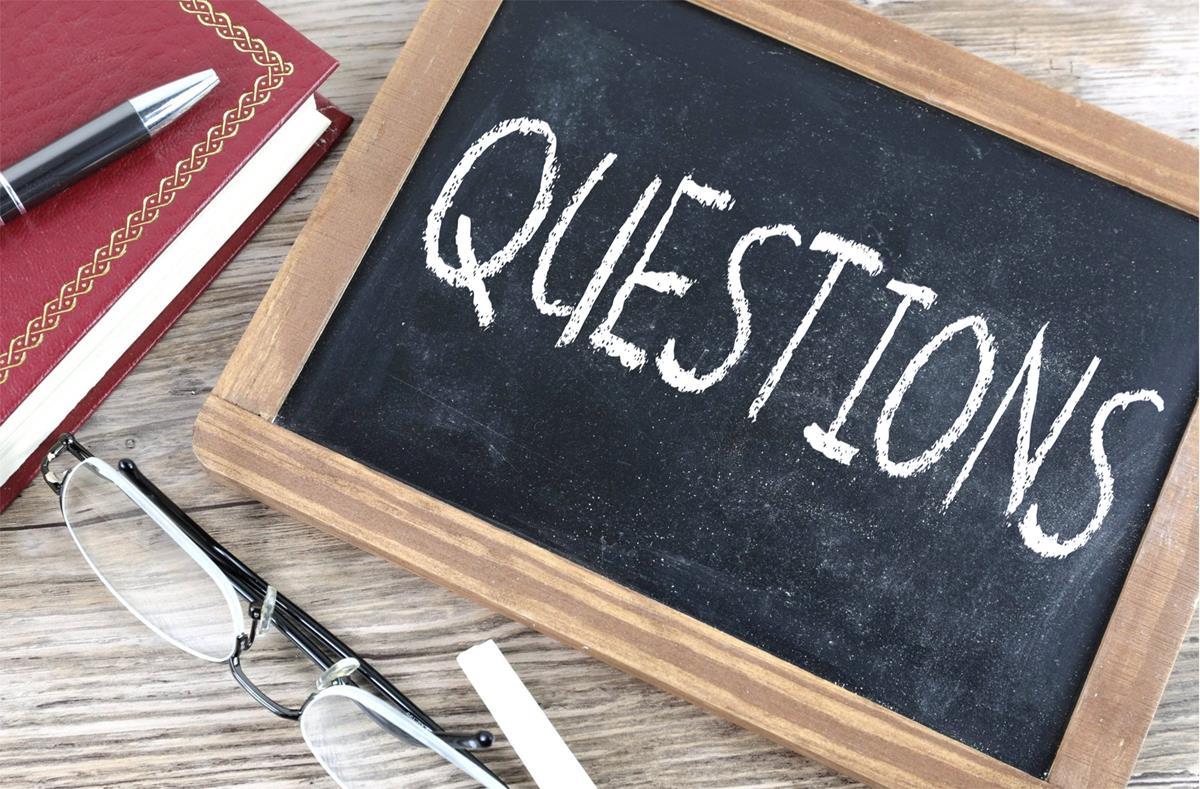